音樂科學與教材料

第三學習階段（初中）適用
眾．樂．樂（二）
教育局 課程發展處 藝術教育組
音樂科
課題　　：　眾．樂．樂（二）學習階段：　第三學習階段（初中）
課前準備
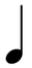 聆聽《附錄一》的一首歌曲，並與家人和朋友分享。 可到音樂串流平台，例如 YouTube，Spotify搜尋及聆聽有關歌曲。 

就從《附錄一》所選的歌曲，想想當中的音樂元素（例如旋律、   拍子、力度、分句法等）如何幫助歌曲營造氣氛，並帶出不同的信息。

閱讀歌詞，細味歌詞的意思。

試唱歌曲。
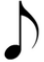 活動一：聆聽
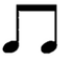 聆聽歌曲，分析當中運用的音樂元素，並填寫《附錄二》的第1部分。

細閱歌詞，想想歌曲擬帶出的勵志信息。

思考歌曲音樂元素運用與勵志信息的關係，並填寫《附錄二》第2部分。

如所選的是粵語歌曲，字詞的聲調是否配合旋律？（參考《附錄三》的資料）。
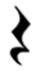 活動二：創作和演奏
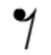 以「同心協力」為題，為《附錄一》的一首歌曲重新填詞，注意字詞的聲調須與旋律配合。

與同學和老師討論及制訂一系列準則來評賞演出，例如演唱的音高與節拍是否準確、歌詞能否表達主題，以及歌詞與旋律是否配合等。

通過校內網上學習平台與同學分享創作成果。

根據預先訂定的準則，欣賞同學的演出，並給予回饋。
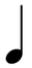 附錄一：參考曲目
附錄二：音樂元素與勵志信息的關係
附錄三(1)：粵語歌詞聲調與音樂旋律
分析字詞聲調是否與旋律配合：
試唱歌曲，並細心留意某些歌詞會否因為不同的音高而影響本身聲調。
參考後頁提供的網址及搜尋網上資料，認識粵語九聲、粵語聲調的音樂性、粵語流行曲歌詞的「協音」與「拗音」等。
細閱歌詞，圈出歌詞中的拗音字，想想如何改善拗音的情況。
歌詞句尾有否押韻？每段歌詞的押韻位置是否一致？旋律和音高有否影響押韻字的聲調？
附錄三(2)：粵語歌詞聲調與音樂旋律
參考網頁